ISO 30500 & ISO 24521
Les étapes pour la collaboration avec le secteur WASH après l’adoption
Nom du présentateur 
Organisation
Date
Lieu
2
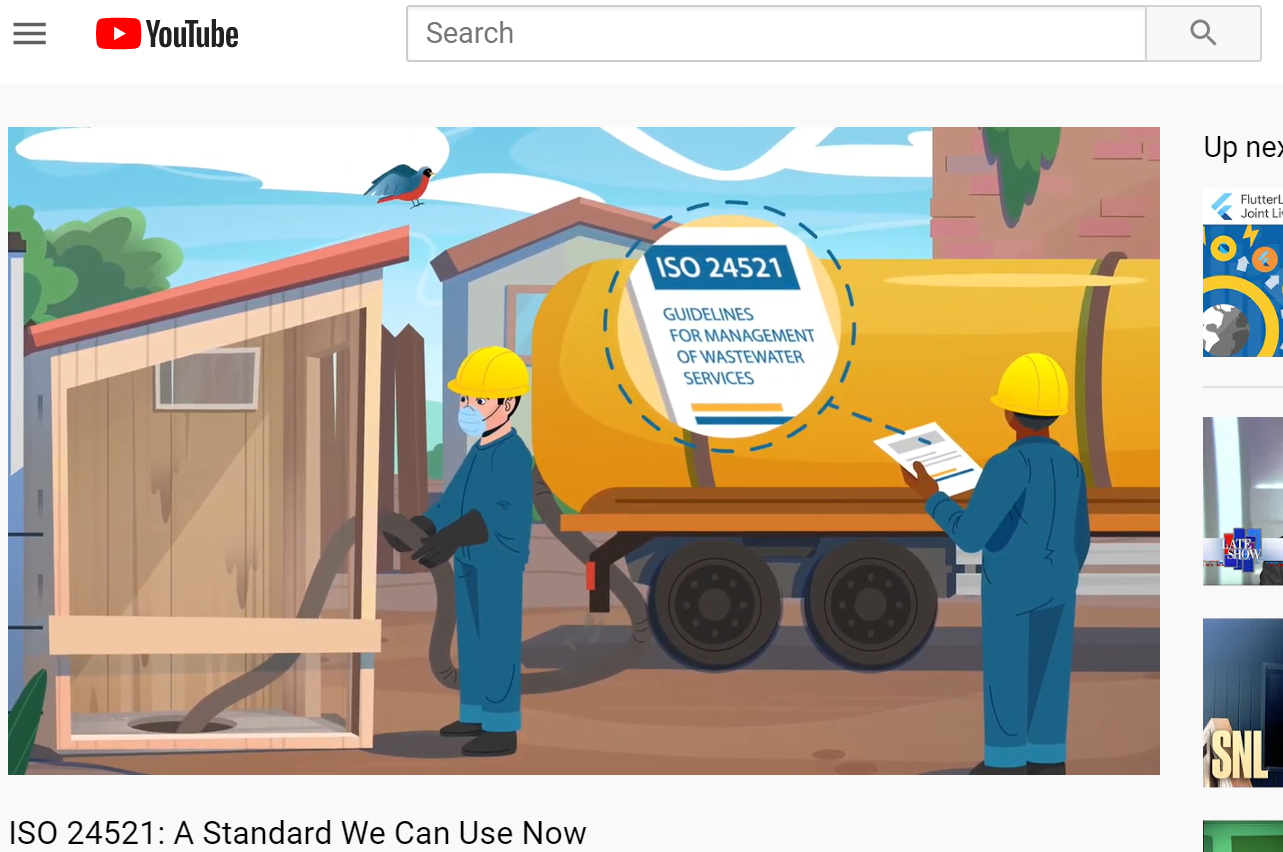 Les normes d’assainissement en 2 minutes
English 
Français 
Português
中文
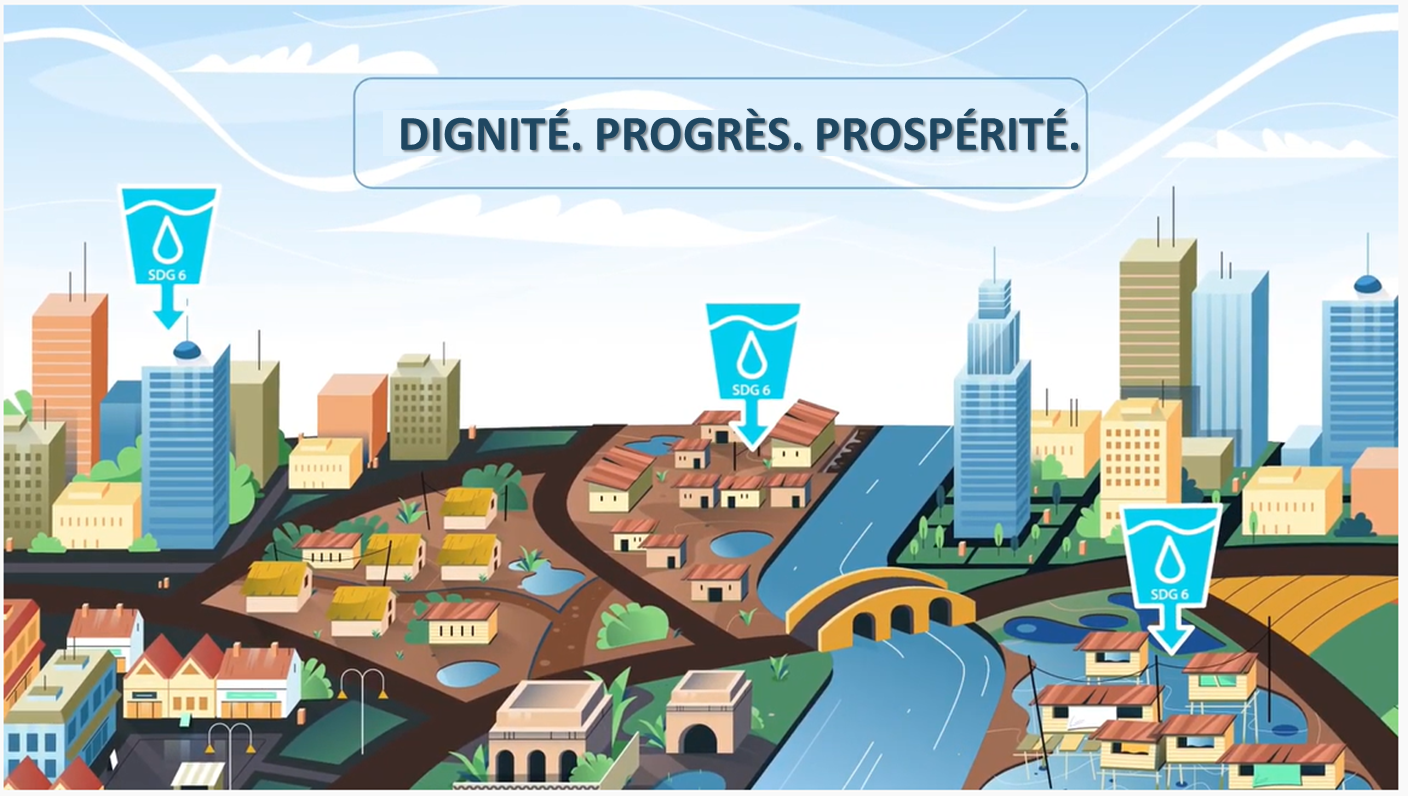 3
[Speaker Notes: Merci infiniment pour votre présence aujourd’hui pour discuter de deux normes relatives à assainissement autonome au plan international qui ont été adoptés récemment à/ en/au/aux [votre pays]. Avant de commencer la présentation, veuillez visionner un clip vidéo de 2 minutes qui donne des explications sur les normes.
Veuillez visionner un clip vidéo de 2 minutes expliquant les normes relatives à l’assainissement dans votre langue de prédilection :
Sanitation Standards Explained in 2 Minutes (English Subtitles) https://www.youtube.com/watch?v=DhNaJqEZvoM&feature=youtu.be
Normes d’assainissement en 2 minutes (sous-titres Français) https://www.youtube.com/watch?v=Gxl_DB-peqc
Normas de saneamento em 2 minutos (legendas) https://www.youtube.com/watch?v=9TJPg1AkoJ0&t
Sanitation Standards Explained in 2 Minutes (Chinese subtitles)/ 两分钟了解卫生标准 （中文字幕）https://www.youtube.com/watch?v=ASPT3YMJdNo ou https://v.youku.com/v_show/id_XNDYwMjYxMDk0NA==.html

Veuillez visionner tous les clips vidéo ici : https://www.youtube.com/user/ansidotorg/playlists?view=50&sort=dd&shelf_id=5

Maintenant que avez visionné le clip vidéo, auriez-vous des questions à poser dans l’immédiat ? Sinon, nous embrayons tout de suite à l’exposé proprement dit.]
La revue, l’adoption et l’utilisation simultanées de l’ISO 24521 et de l’ISO 30500 sont susceptibles de révolutionner le secteur de l’assainissement
Ensemble , révolutionnons le secteur WASH
4
[Speaker Notes: Avant de discuter de la période post-adoption, je voudrais souligner pourquoi il a été plus déterminant d'adopter simultanément l’ISO 30500 et l’ISO 24521. En effet, l’ISO 24521 et l’ISO 30500 se complètent pour améliorer la santé, réduire l'impact environnemental du traitement des eaux usées et proposer des choix abordables aux utilisateurs ainsi qu’ aux collectivités. 
L’ISO 24521 optimise les services d'eaux usées existants (qui traitent actuellement les boues de vidange entrantes)
L’ISO 30500, d’autre part, favorise le développement de nouvelles technologies et solutions car les technologies actuelles ne parviennent pas à relever les défis sous-jacents au manque d'assainissement, notamment la pauvreté, les infrastructures et les ressources. 
L'ISO 24521 comprend des références normatives qui revoient à deux autres normes: l'ISO 24510, qui comporte des lignes directrices pour l'évaluation et l'amélioration des services aux utilisateurs; et l’ISO 24511, qui revêt des orientations pour la gestion des services publics d'assainissement et l'évaluation des services d'assainissement. Cette présentation n’aborde pas l'ISO 24510 ou l'ISO 24511, mais l'ANSI ou votre organisme national de normalisation sont à même de vous orienter si vous souhaitez obtenir davantage d’informations sur ces deux normes.]
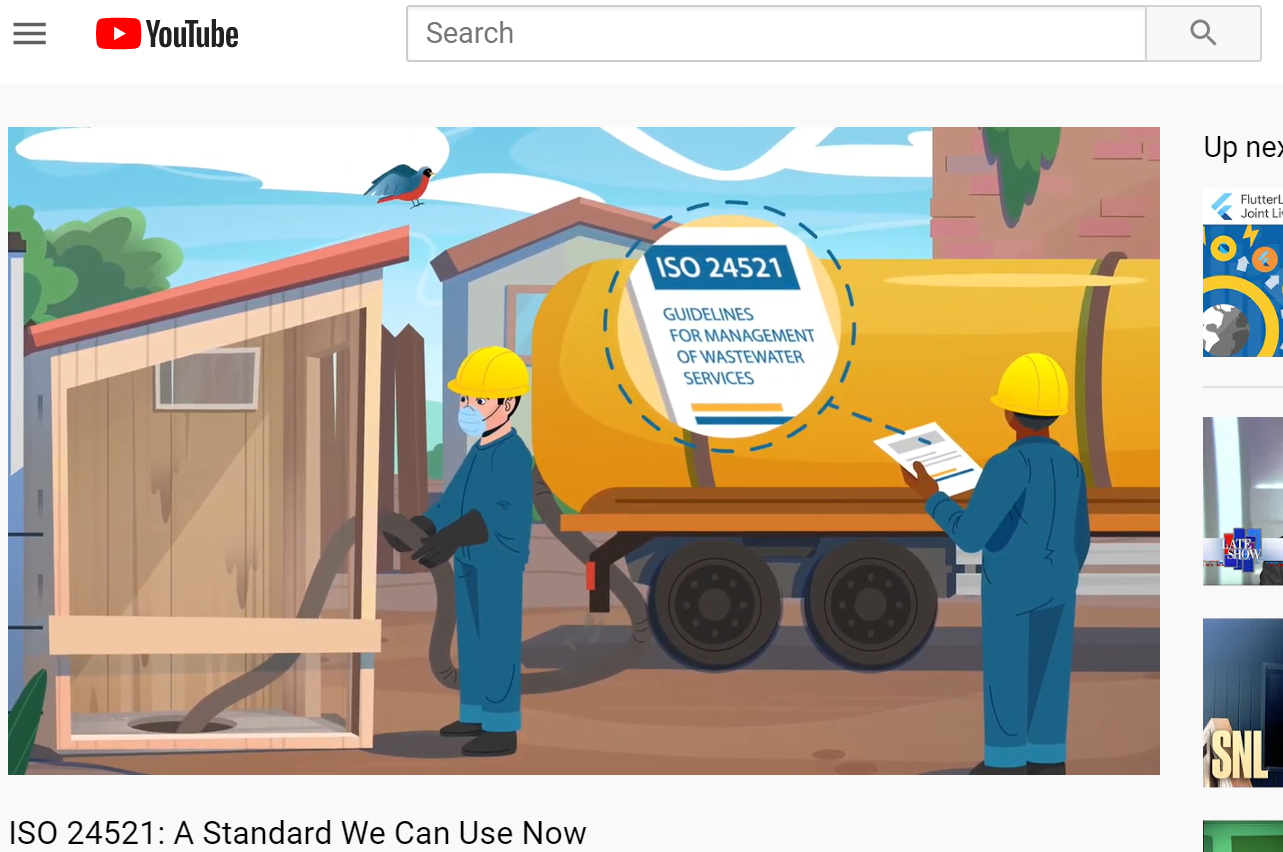 L’ISO 30500 et l’ISO 24521: main dans la main
English 
Français 
Português
中文
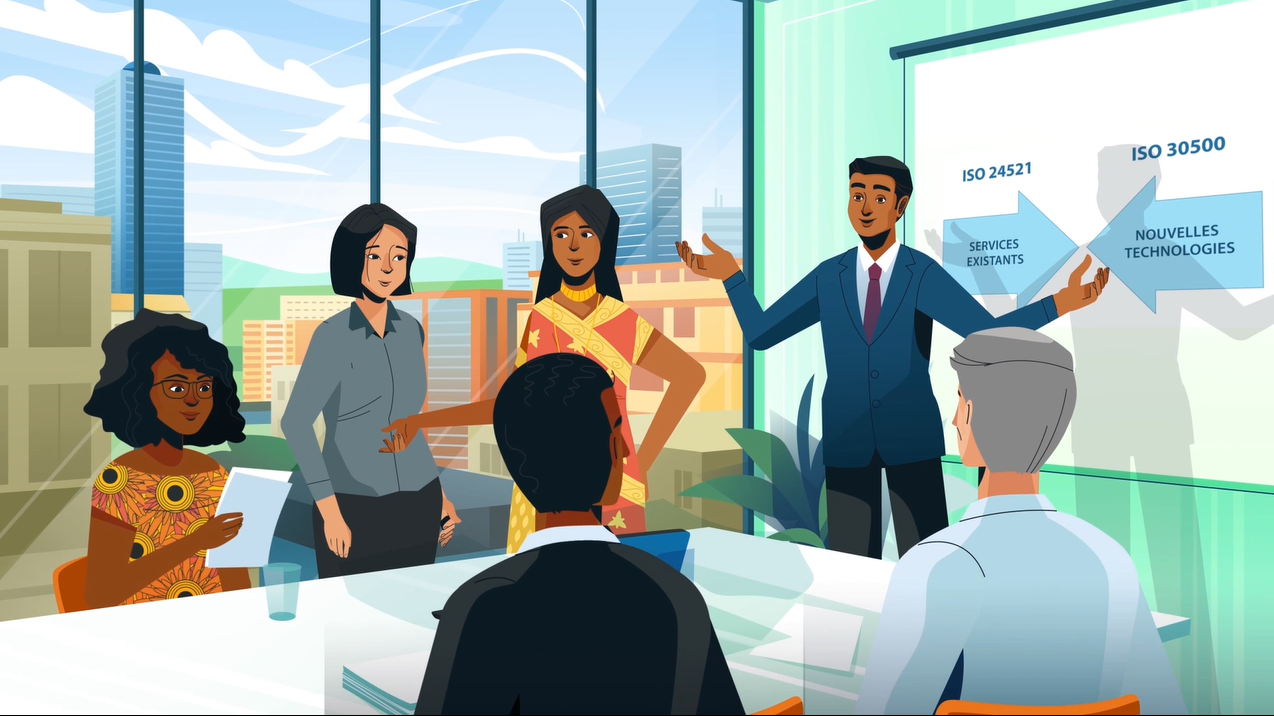 5
[Speaker Notes: Veuillez visionner une courte vidéo, ISO 30500 et ISO 24521: Main dans la main dans votre langue de prédilection :
ISO 30500 and ISO 24521: Hand in Hand (English Subtitles) https://www.youtube.com/watch?v=13bG0cFeuLQ
ISO 30500 et ISO 24521: Main dans la main (sous-titres Français) https://www.youtube.com/watch?v=_Xoxhfc_W_g
ISO 30500 e ISO 24521: Lado a lado (legendas) https://www.youtube.com/watch?v=mbpXRaz9gs4
ISO 30500 and ISO 24521: Hand in Hand  // ISO 30500 和 ISO 24521: 携手共进  （中文字幕）https://www.youtube.com/watch?v=QGnZL4zCvrk ou https://v.youku.com/v_show/id_XNDY2MzIxMzIxMg==.html

Veuillez visionner tous les clips vidéo ici : https://www.youtube.com/user/ansidotorg/playlists?view=50&sort=dd&shelf_id=5]
L’adoption et l’utilisation des normes ISO permettent à nos collectivités de rationaliser les services d’assainissement afin de protéger la santé humaine et de promouvoir le développement communautaire durable (et, ce faisant, la croissance économique)
Pourquoi est-elle importante?
6
[Speaker Notes: Pourquoi est-elle importante ? 
La mise en rapport de différents éléments permet d’apprécier combien une norme nationale peut être bénéfique à nous tous et ce, bien au-delà des experts et des ingénieurs qui l’auront élaborée. 
Il s'agit, effectivement, de protéger la santé de nos familles et de nos enfants, et de promouvoir un développement communautaire durable susceptible de favoriser la croissance économique en fin de compte.]
Les gouvernements, les parlements, les autorités locales et publiques jouent un rôle important pour assurer une mise en œuvre et une exploitation effectives des normes ISO suite à leur adoption nationale  

L’implication institutionnelle rendra le secteur de l’eau et de l’assainissement plus productif et la gestion des ressources hydriques plus durable
Votre rôle
7
[Speaker Notes: En votre qualité de décideur et de leader communautaire, vous jouez un rôle essentiel quant à la protection des membres de votre communauté contre des systèmes d’assainissement nuisibles, insalubres et dangereux. 
Votre leadership est déterminant pour faire avancer ces normes.  
Le partenariat entre vous, l’organisme national de normalisation et les experts WASH est déterminant pour la mise œuvre de ces normes dans votre pays.]
Informer le public
Implication des acteurs
Planification et & logistiques
Séances d’information & d’apprentissage
Formations 
Présentations efficaces 
Communiquer est un plus pour la santé publique
Programme: que se passe t-il après?
8
[Speaker Notes: PROGRAMME
Nous voulons entamer une discussion sur ce qui va suivre. Comment déployer ces normes auprès des acteurs concernés? Quels éléments logistiques faudrait-il envisager? Comment communiquer tout cela? E que signifient ces normes pour la communauté? 
Nous souhaiterions que cet exercice vous soit aussi utile que possible, alors encore une fois, nous vous invitons à poser des questions. Nous avons du temps à la fin pour une séance de questions et de débat.]
Alerter les medias au sujet de l’adoption nationale des normes ISO en matière d’assainissement autonome 
Il est notamment question de communiqués de presse, d’annonces sur le site web de votre ONN, de publications sur les réseaux sociaux, etc.
Assurez vous d’informer tous les acteurs concernés du secteur WASH (notamment les membres du comité technique, les universitaires, les gouvernements, les ONG, etc.)
Informer le public
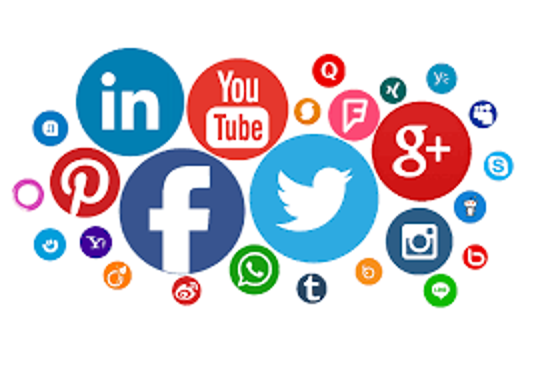 9
[Speaker Notes: ANSI dispose d’un modèle de communiqué de presse que vous pouvez télécharger et personnaliser pour l'utiliser.
ANSI dispose également d’un modèle de publication sur les réseaux sociaux et de 6 clips vidéo qui peuvent être partagés avec vos partenaires, affichés sur le site Web de votre organisation et les pages Facebook, LinkedIn ou Twitter. 
Le modèle de communiqué de presse, le modèle de médias sociaux, les vidéos explicatives, les PowerPoints et les documents polycopiés, qui sont à votre disposition, se trouvent tous sur cette page: https://sanitation.ansi.org/Resources]
Les acteurs dans les différents secteurs ont tous un rôle à jouer  pour garantir une mise en œuvre et exploitation réussies des normes ISO suite à leur adoption 
ONG 
ministères 
collectivités locales
universités 
secteur privé
qui d’autre? (discussions)
Implication des acteurs
10
[Speaker Notes: Qui sont les acteurs concernés ? Pour tirer parti de tous les avantages pouvant découler des normes ISO 30500 et 24521, il est important que tous les acteurs concernés – du secteur privé et du gouvernement – soient sensibilisés aux bienfaits des normes internationales. Par conséquent, il faudra se poser les questions suivantes: 
Qui a besoin d’être au fait de ces normes? 
Qui sont les ministères concernés? 
Où diffuser les informations relatives aux normes ISO 30500 et ISO 24521? 
Qui d’autre a besoin d’être impliqué dans cette discussion?  Est-ce qu’il y a un acteur qui manque dans cette salle? 
Y a-t-il des moyens pour harmoniser les initiatives ministérielles existantes avec celles du secteur privé et d’y intégrer, ce faisant, une composante relative aux normes? (Un remue-méninge sur cette question peut s’avérer fort édifiant).]
Au préalable de l’organisation des séances d’informations, il va falloir faire ce qui suit :
Se connecter aux partenaires organisationnels 
Identifier les stagiaires dans tous les secteurs 
Obtenir des programmes de formation et des supports pédagogues sur mesure 
Identifier et former les formateurs 
Réserver les lieux appropriés
Planification et logistiques
11
[Speaker Notes: Ces normes sont très approfondies, justement comme cela se doit. Notre souhait consiste, dès lors, à faciliter autant que possible la formation des acteurs concernés à l’égard de ces supports.
Vous êtes les experts quant au déploiement des initiatives à engager dans votre pays et au sein de vos communautés.  Voici, toutefois, une liste pour faire circuler des idées, assortie de quelques pratiques exemplaires développées par ANSI :
Répertorier les formations en cours dans le monde et en informez vos acteurs nationaux.  
Identifier ceux qui devraient bénéficier d’une formation sur les normes techniques des produits. 
Qui devrait recevoir une formation sur les stations d'épuration des eaux usées? 
Il s'agit probablement de services municipaux d'eau et d'assainissement, mais y en aurait-il d’autres? 
Quelles organisations pourraient assurer les formations?
Y a-t-il des moyens pour y associer  le monde universitaire ou le secteur privé? 
ANSI s'est associée avec Cap-Net PNUD pour élaborer des formations virtuelles et en présentielle. ANSI diffusera des informations sur les modalités inscription à ces formations dès que ces dernières seront disponibles. 
ANSI met également à votre disposition des supports pédagogiques élaborés par les partenaires du secteur WASH. Vous pouvez les télécharger et les exploiter à partir de son site Web à cette adresse : https://sanitation.ansi.org/Resources.]
Sensibiliser les acteurs et les décideurs qui ne sont probablement pas au courant de l’adoption en organisant des séminaires, des ateliers et des réunions de collaboration 
S’assurer que les acteurs concernés savent que ses normes favorisent l’atteinte de la cible 6 des ODD
Information & séances d’apprentissage
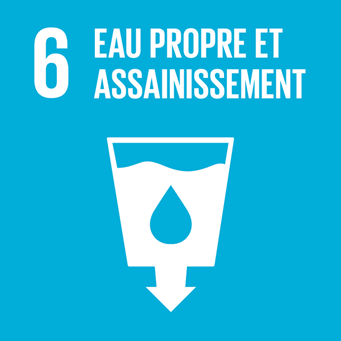 12
[Speaker Notes: Il est important que nous mettions tout en œuvre pour sensibiliser les principaux acteurs 
Ces normes peuvent réellement changer la donne en ce qui concerne la santé et la sécurité de nos populations – mais à la seule condition que les acteurs concernés et décideurs en soient au courant 
Si l’ANSI peut servir de ressource pour relayer les coordonnées de ses acteurs dans le secteur de l’eau et d’assainissement dans votre pays, il convient de nous le faire savoir; nous seront ravis de vous connecter à notre réseau.]
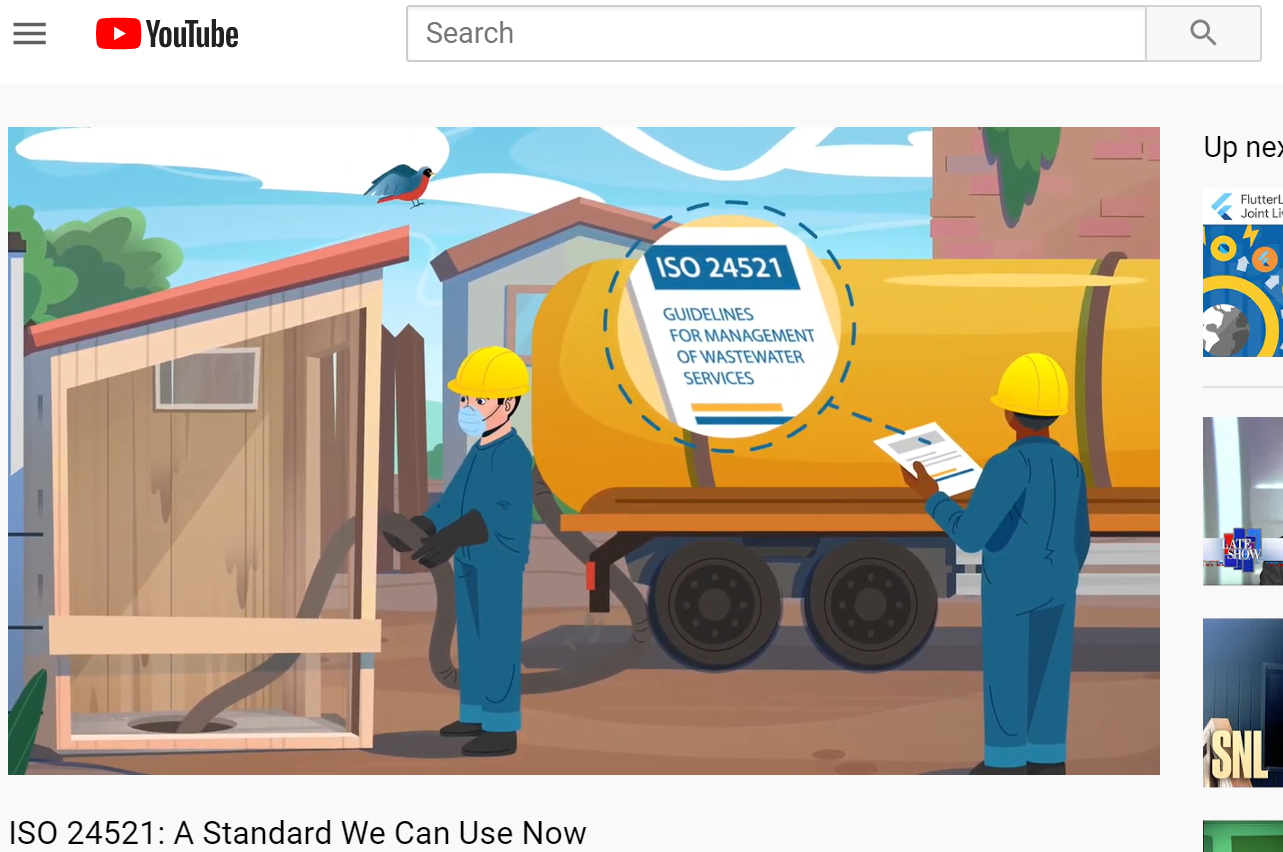 Les normes ISO & les ODD
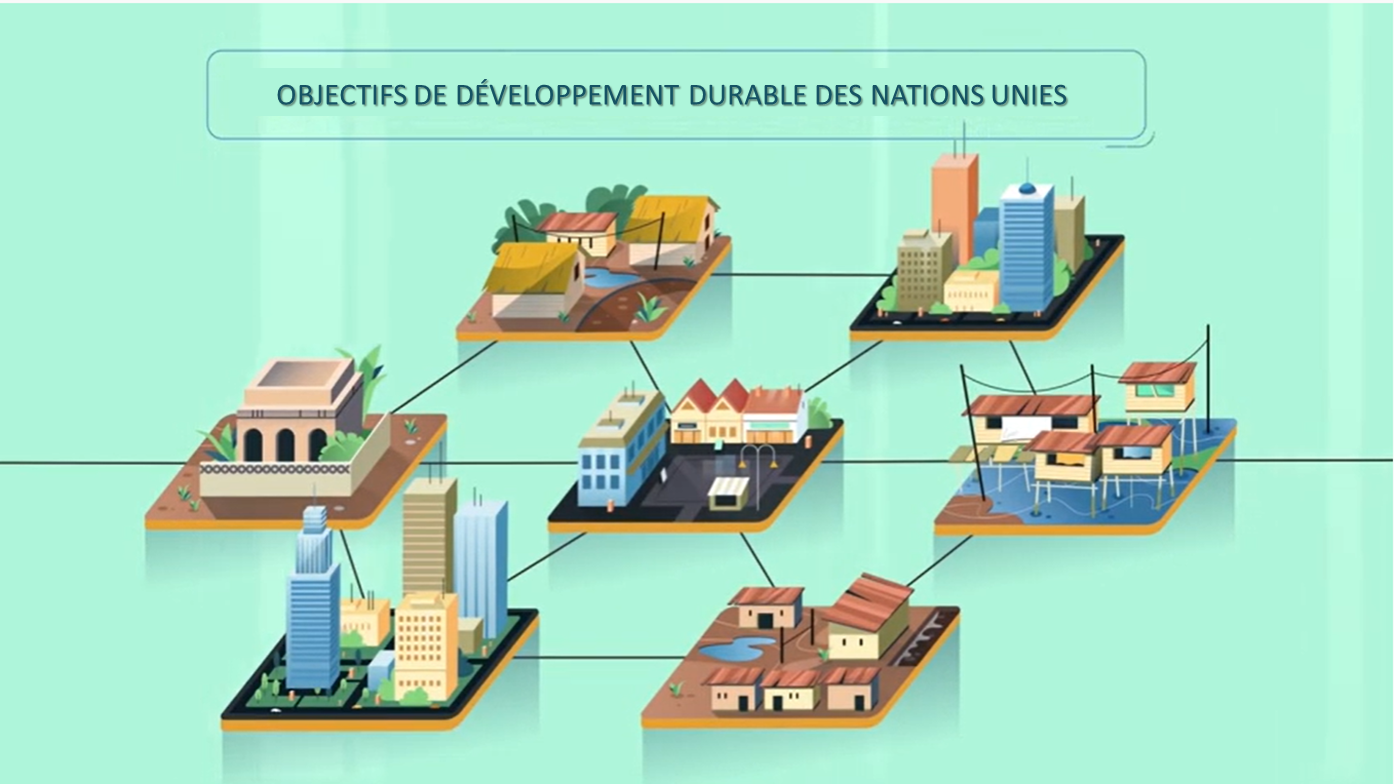 English 
Français 
Português
中文
13
[Speaker Notes: Veuillez visionner un clip vidéo sur les normes ISO & les ODD dans votre langue de prédilection :
ISO Standards and the SDGs (English Subtitles)  https://www.youtube.com/watch?v=Bv1ClEujMuk
Normes ISO et ODD (sous-titres Français) https://www.youtube.com/watch?v=GVj5jApNIVg
Normas ISO e os Objectivos de Desenvolvimento Sustentável (legendas) https://www.youtube.com/watch?v=kfKC9B6UNNU
ISO Standards and the SDGs //  ISO 标准和可持续发展目标 （中文字幕）https://www.youtube.com/watch?v=Twa_87erxG8 ou https://v.youku.com/v_show/id_XNDY2MzIzMTY2MA==.html

Veuillez visionner tous les clips vidéo ici : https://www.youtube.com/user/ansidotorg/playlists?view=50&sort=dd&shelf_id=5]
Dispenser des formations approfondies à l’intention des experts techniques et d’autres acteurs qui jouent un rôle prépondérant dans la mise en œuvre  
La gestion des eaux usées ainsi que les opérateurs 
Les services d’eau et assainissement au niveau national, régional, et/ou municipal 
Informer les acteurs de l’existence de formations virtuelles ou en présentielle proposées par Cap-Net PNUD
Formations
14
[Speaker Notes: Pour les experts techniques et la gestion ainsi que les opérateurs des eaux usées et des boues de vidange - ceux qui seront le plus touchés par l'adoption de ces normes - nous avons constaté qu'il est crucial qu'ils bénéficient de formations approfondies, au-delà des formations que nous pourrions dispenser à l’intention d'autres groupes, et que nous veillons à ce que les nouvelles normes soient pleinement comprises et mises en œuvre. 
ANSI s'est associée avec Cap-Net PNUD pour élaborer des formations virtuelles et en présentielle. 
ANSI fournira des informations sur les modalités d’inscription à ces formations dès que ces dernières seront disponibles. 
ANSI vous proposera également des supports de formation, élaborés par les partenaires du secteur WASH, que vous pouvez télécharger et utiliser sur son site Web à cette adresse: https://sanitation.ansi.org/Resources 
Il est également important de dresser une liste des parties prenantes concernées qui bénéficieraient des formations sur les normes ISO relatives à l’assainissement autonome. Cela permet à l'organisme national de normalisation d'informer aisément les parties prenantes par e-mail lorsque les formations ont lieu virtuellement ou en présentielle.

**Veuillez modifier la diapositive ci-dessus pour y intégrer les entreprises et compagnies nationales de votre pays**]
Suivre les pratiques exemplaires pour que les séances d’information et les formations puissent avoir davantage de retombées 
Être précis– définir le champs des  connaissances et les compétences requises pour les différentes activités dans le cadre de chaque norme  
Démontrer les liens – décrivez comment chaque activité contribue à un objectif plus global  
Prévoir du temps pour les discussions – donnez l’opportunité aux participants de poser des questions et d’explorer des sujets qui les intéressent de façon plus profonde 
Assurer le suivi auprès des participants – partager les coordonnées et les ressources, cherchez à les recontacter dans deux semaines
Présentations efficaces
15
[Speaker Notes: Encore une fois - vous êtes tous des experts, mais il ressort de notre collaboration avec les gouvernements pendant les processus d’adoption de ces normes, quatre pratiques exemplaires que je tiens à souligner au regard de ces formations : 
La spécificité est essentielle - nous désirons démontrer clairement ce que les normes signifient pour des emplois et des exigences de compétences spécifiques 
Nous avons discuté du grand impact que ces normes peuvent avoir sur les communautés et sur le pays dans son ensemble; il est extrêmement important de mettre en exergue la santé publique, la sécurité et les retombées économiques que ces normes vont engendrer  
Vous savez fort bien – que ces normes fourmillent d'informations; aussi aimerions-nous être certains de pouvoir vous laisser du temps pour discuter et poser des questions, et de vous encourager à y participer
Enfin, une séance de formation ou d'information ne devrait pas être la dernière fois que vous parlez aux stagiaires ou aux participants. Afin d’obtenir l’effet escompté, nous estimons qu'il est vraiment souhaitable de partager les coordonnées pour s’assurer de la prise en compte de toutes les questions, de partager les ressources pertinentes et de se reconnecter avec les participants environ deux semaines après la formation afin de vérifier s’il y a éventuellement de nouvelles interrogations ou de nouveaux défis.]
ANSI peut vous apporter de l’aide lors du lancement des activités et des contenus, y compris :
Les modèles de communiqués de presse
Les contenus numériques 
modèles des publications sur les réseaux sociaux 
expliquer les vidéos
Les stratégies de relations avec les médias et points de discussion
télévisions, radios locales et nationales, et journaux
communications académiques 
bulletins pertinents
communiquer les avantages pour la santé publique
16
[Speaker Notes: L'adoption de ces normes constitue une grande victoire! Non seulement pour la santé publique mais également pour [le pays] dans un contexte plus global – mises à part l’éducation et la formation des acteurs, nous vous engageons à sensibiliser le grand public. 
N'oubliez pas que l'ANSI constitue une ressource pour vous!
ANSI peut vous aider avec des supports pour envoyer des communiqués de presse aux médias, avec des publications sur les réseaux sociaux et comment expliquer ces normes à la presse.
Veuillez visiter la page Outils de communication de notre site Web pour télécharger d'autres PowerPoints, documents, clips vidéo à cette adresse: https://sanitation.ansi.org/Resources
Si vous avez un communiqué de presse ou un fait d’actualité que vous souhaitez partager, ANSI peut les publier sur son site Web à cette adresse: https://sanitation.ansi.org/News 
Ou, si vous souhaitez poser des questions ou partager des informations ou relayer des éléments de l’actualité, veuillez utiliser notre fonction forum du site Web à cette adresse: https://sanitation.ansi.org/Forum]
https://sanitation.ansi.org/
sanitation@ansi.org
Nom des présentateurs
Date 
Évènement 
Lieu
17
17